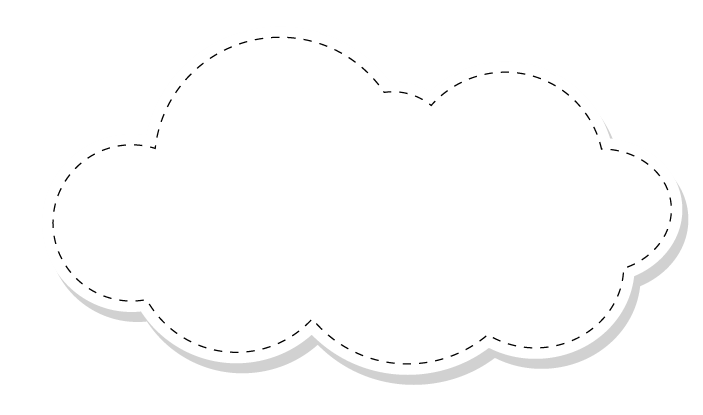 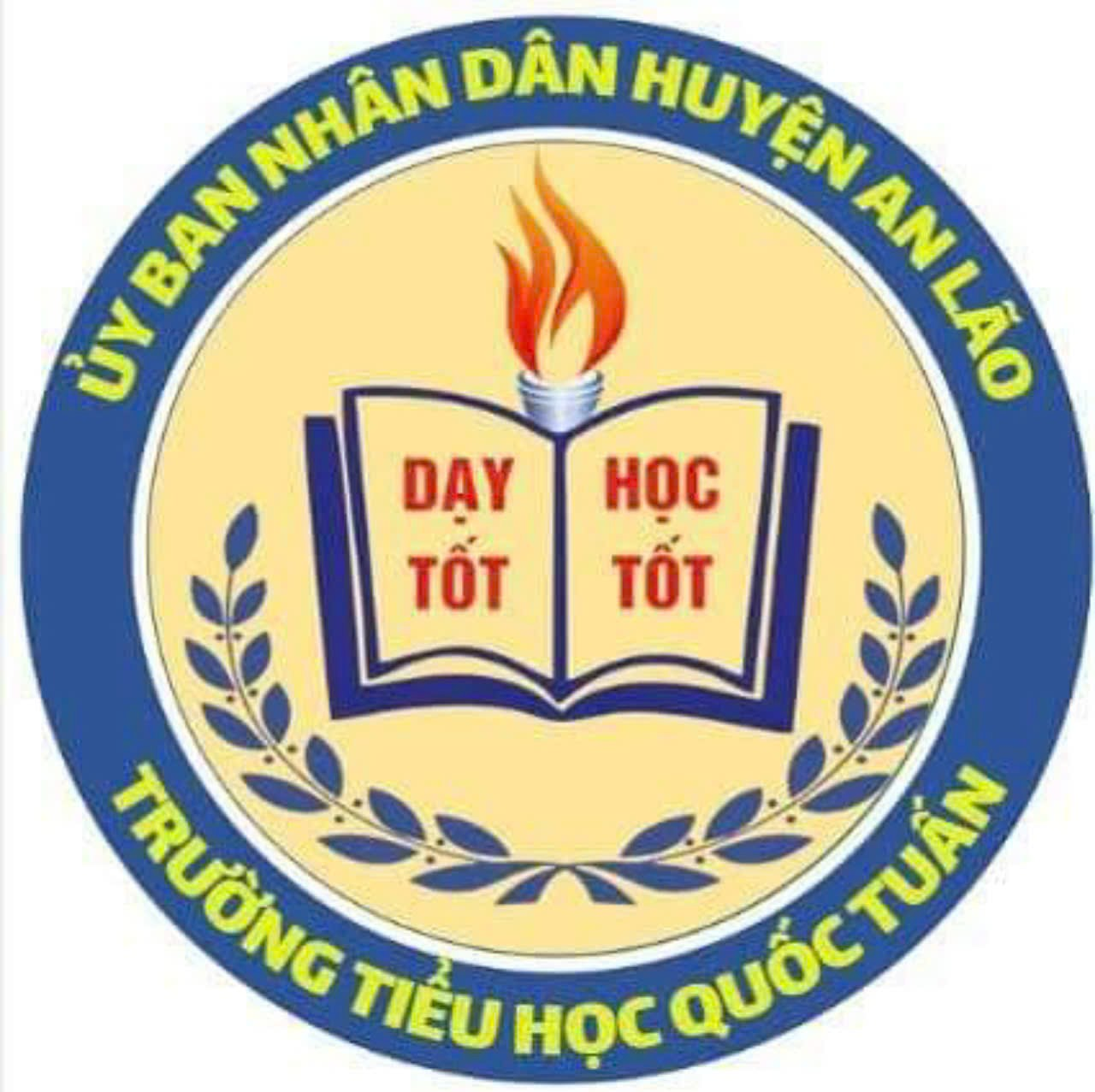 Chào mừng các em đến với 
tiết Tiếng Việt
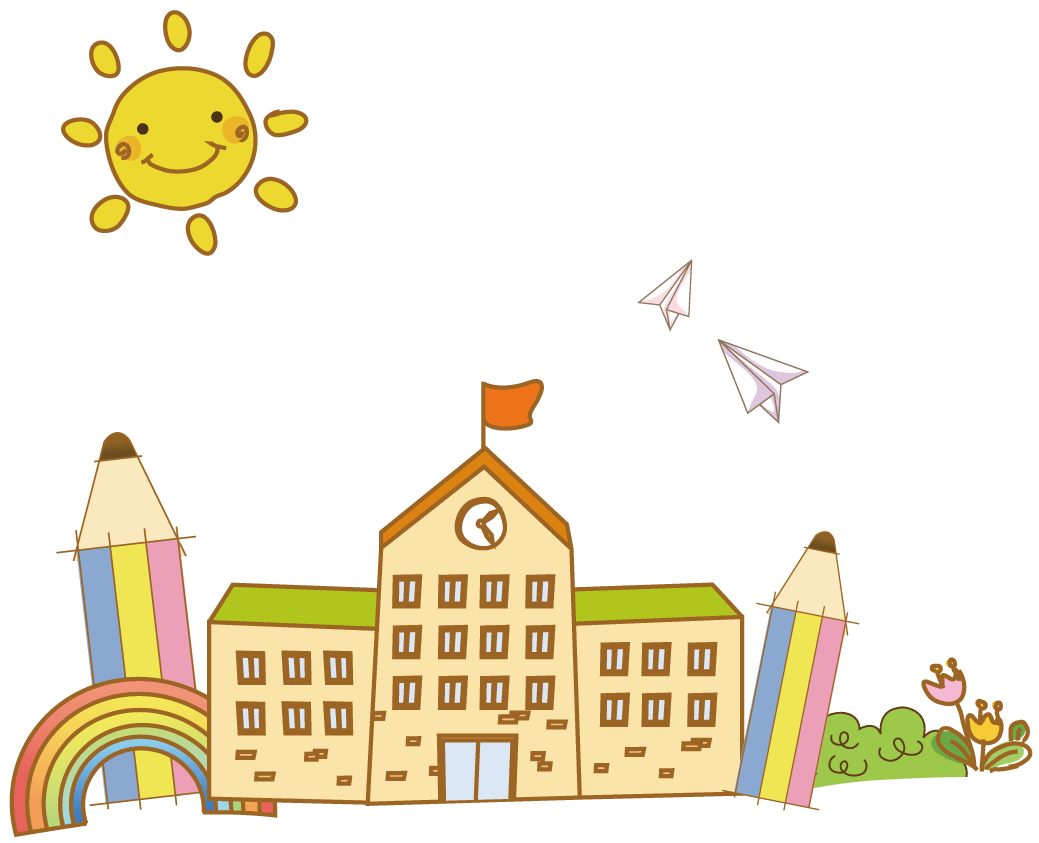 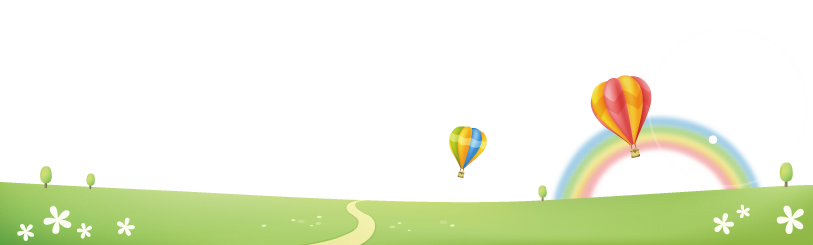 Giáo viên: Bùi Phương Thảo
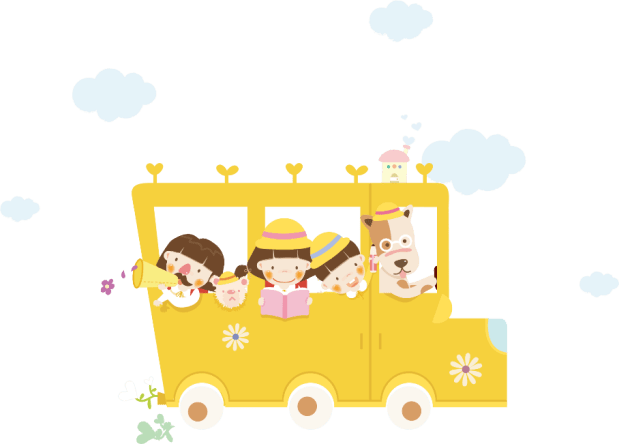 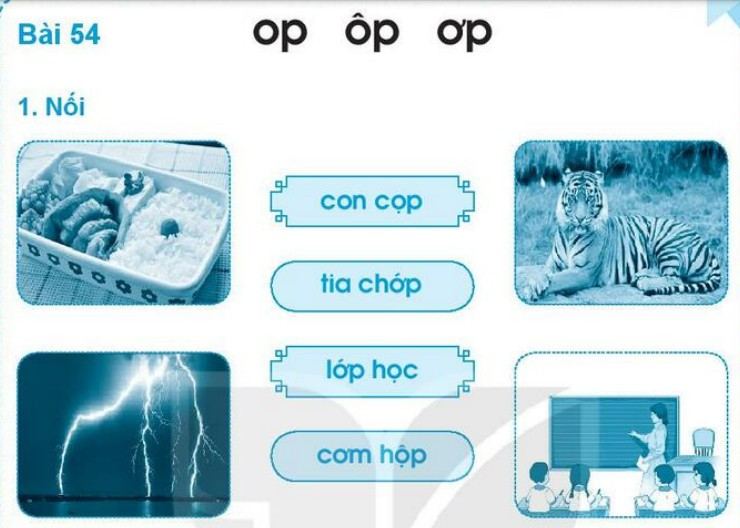 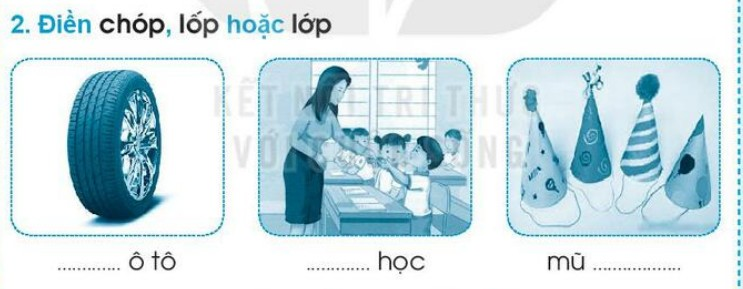 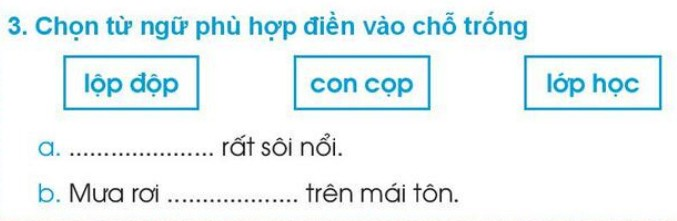 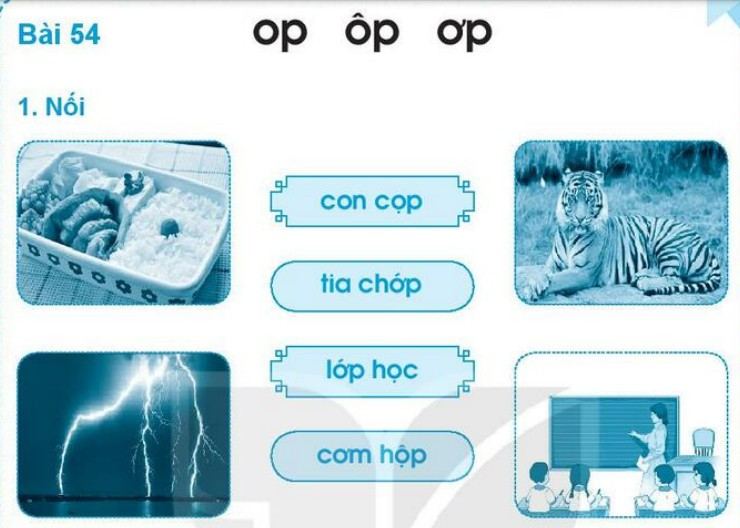 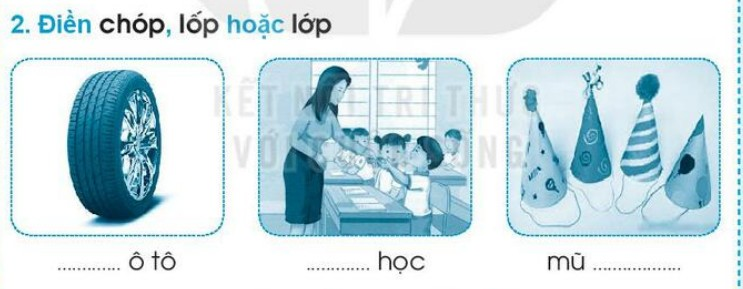 chóp
lớp
lốp
lốp
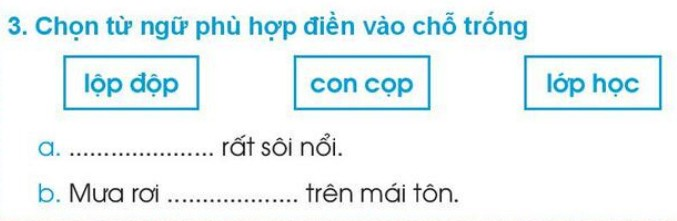 lớp học
lộp độp
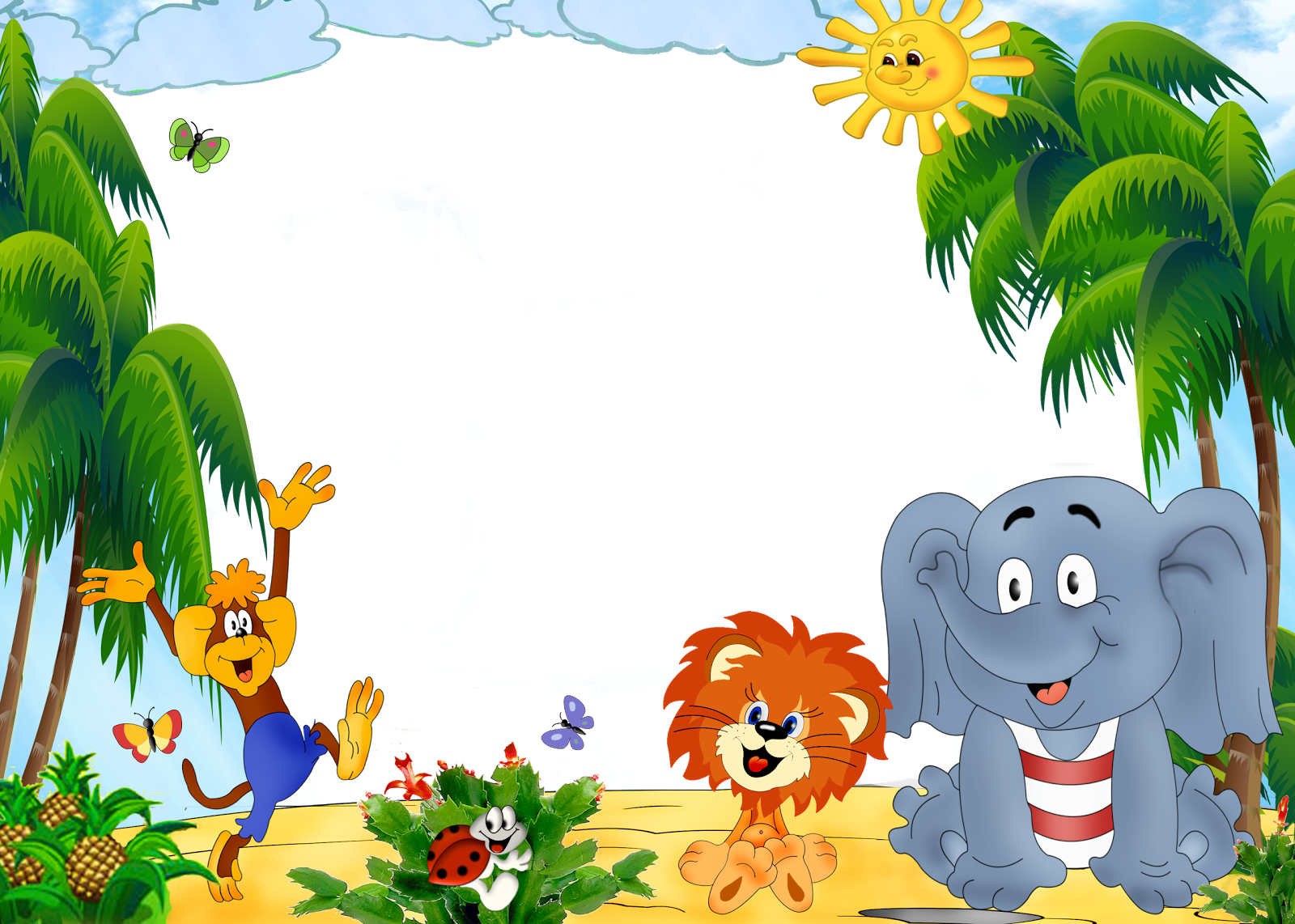 Cảm ơn thầy cô và các em học sinh